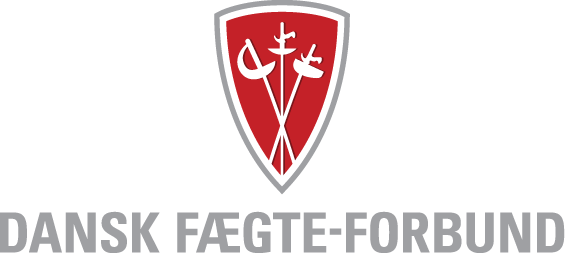 Træningsmærker
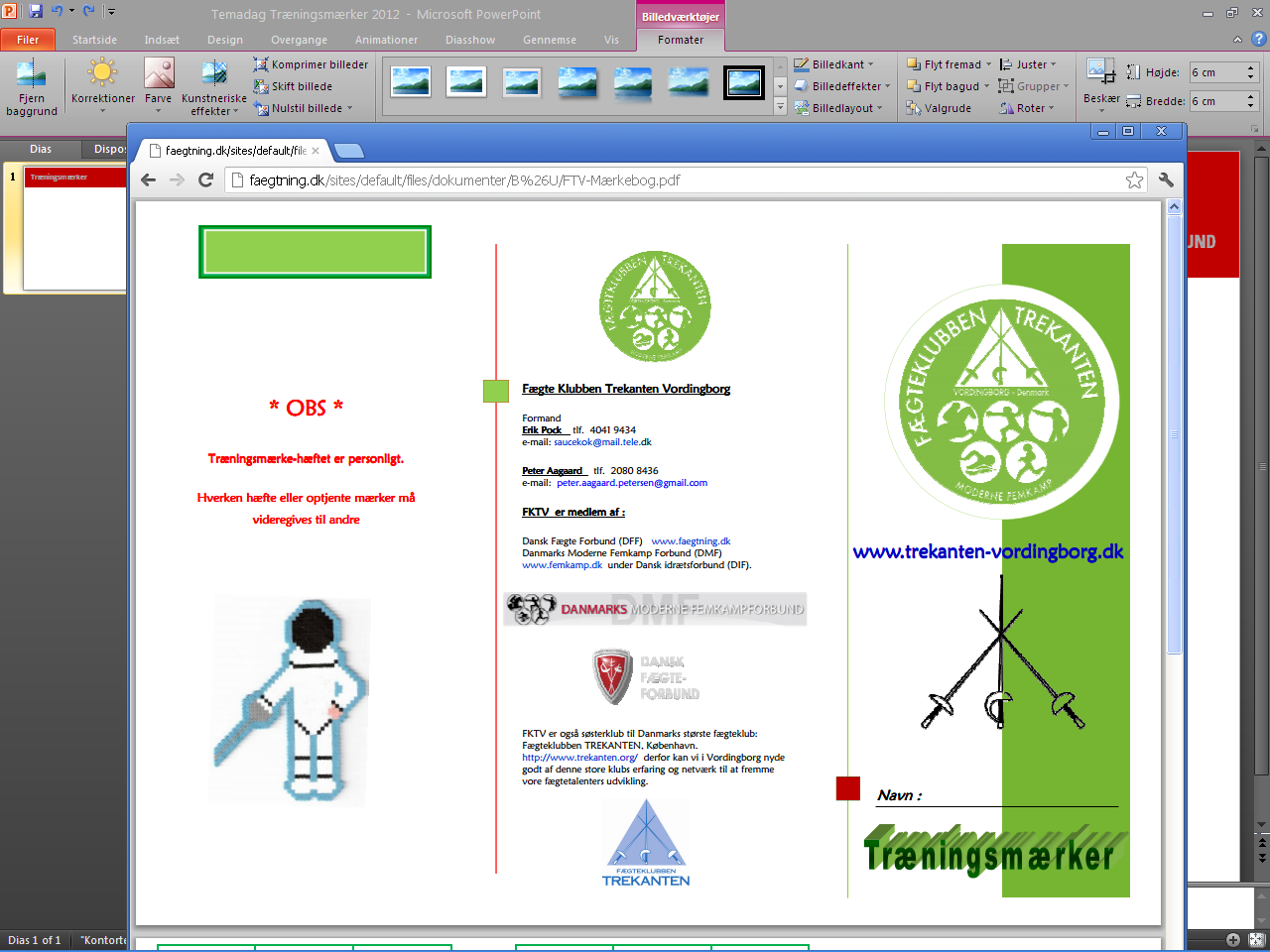 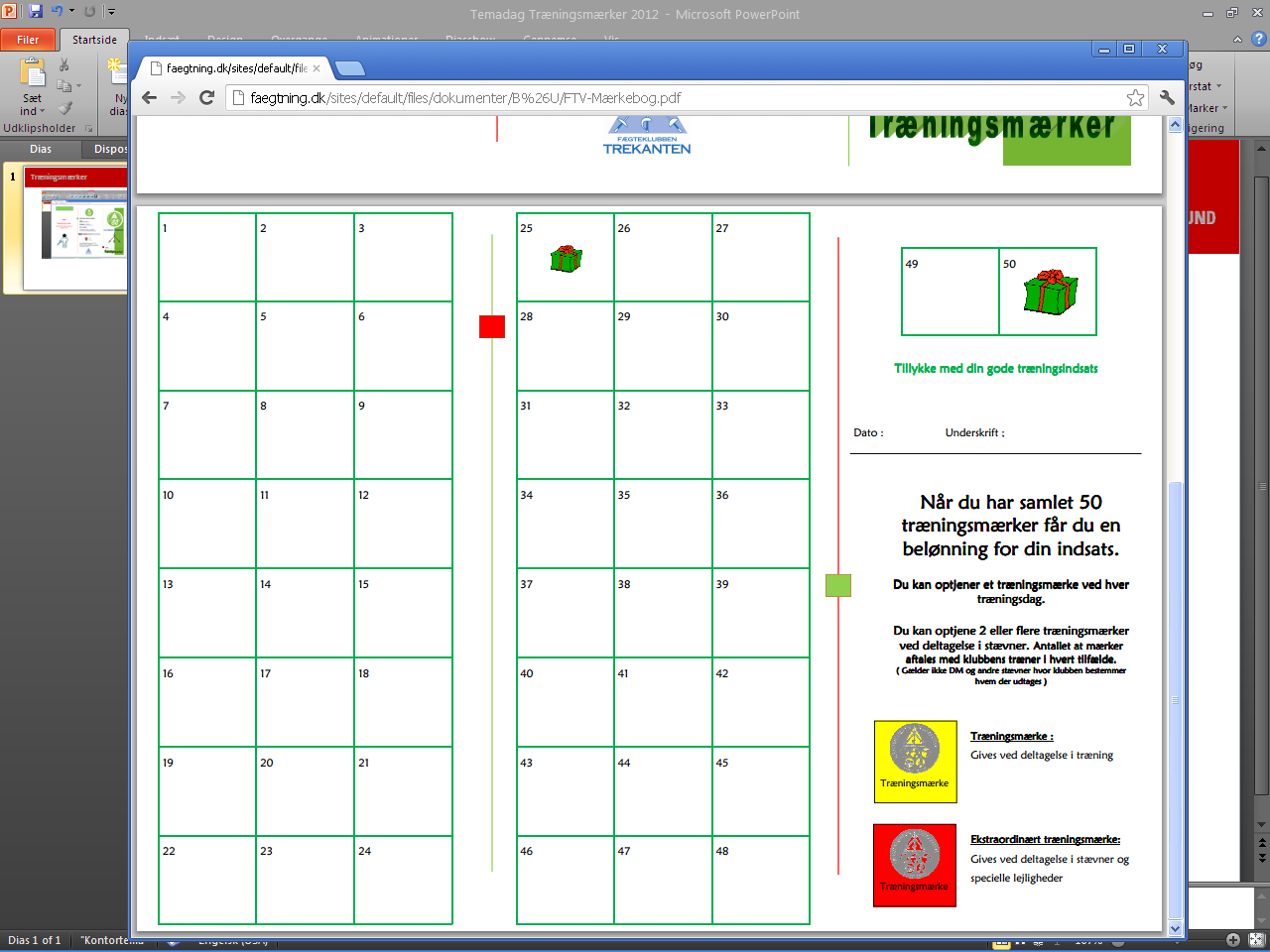 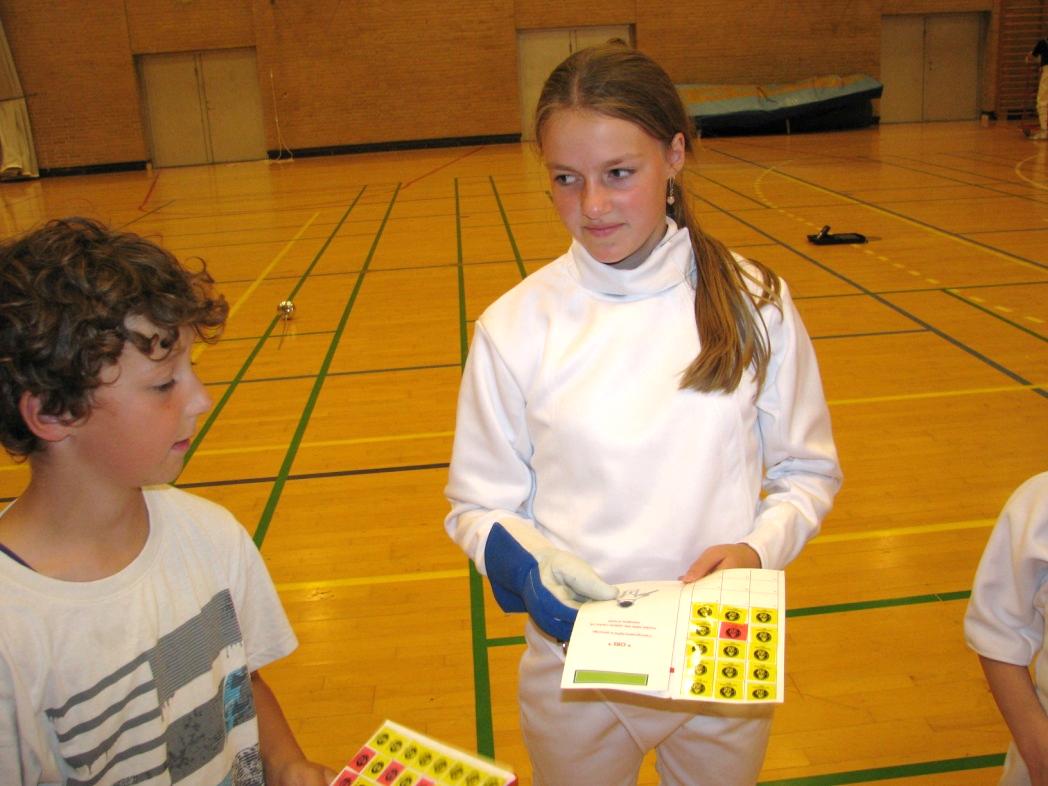 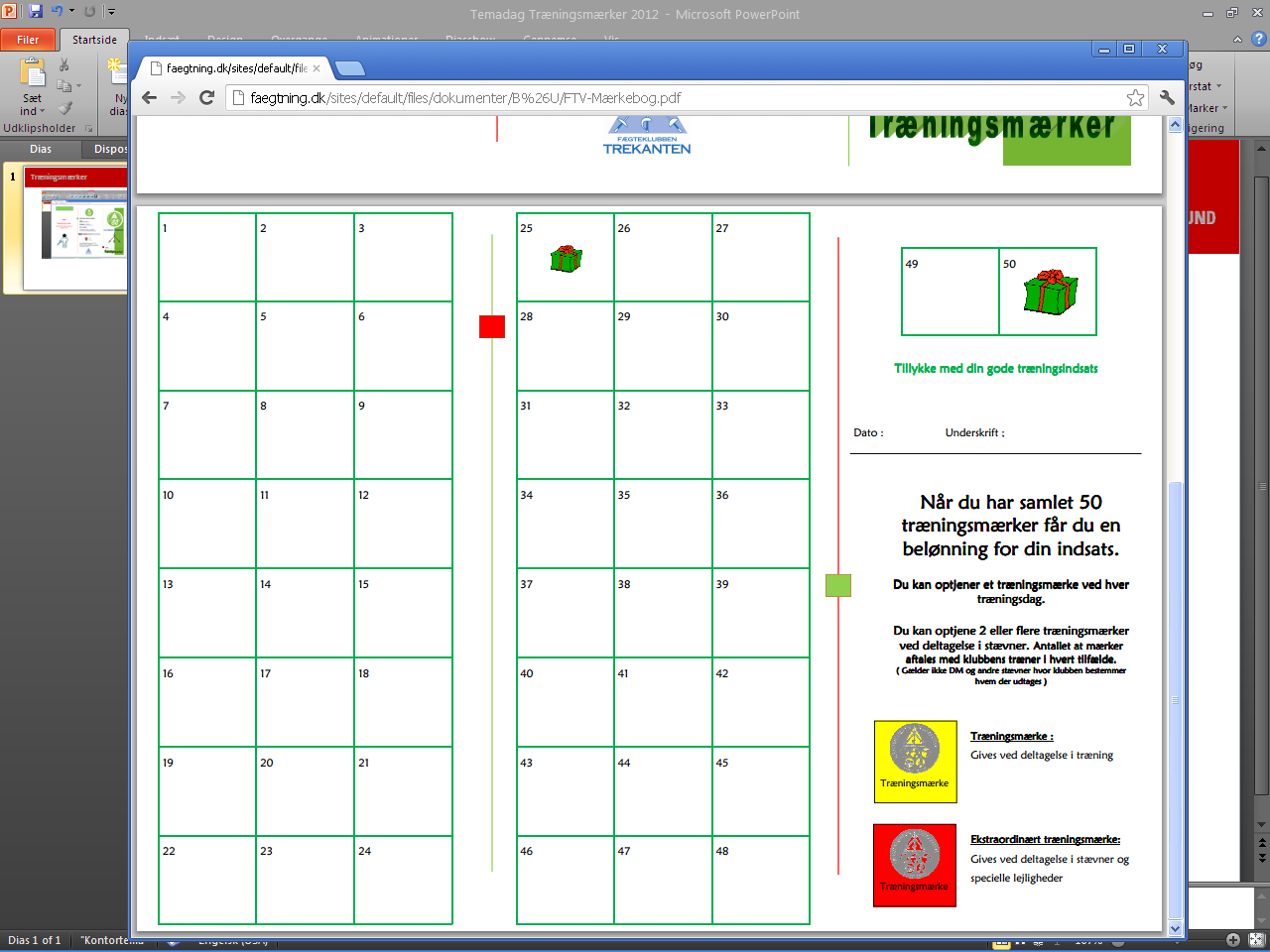 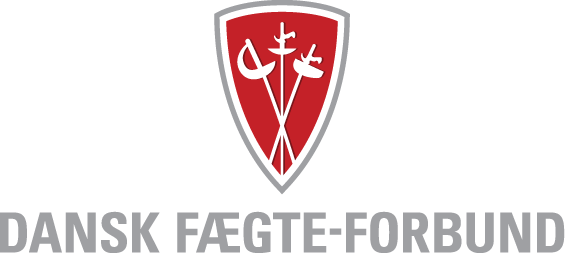 Træningsmærker
Træningsmærker - Børn - fastholdelse gennem træningsdeltagelse.
Fægteklubben i Vordingborg indledte i 2012 et nyt, populært forsøg med træningsmærker. Børn får et mærke for træningsdeltagelse og stævne/lejrdeltagelse, en præmie ved 25 og 50 mærker, og dermed yderligere incitamenter for at være aktive i klubben.
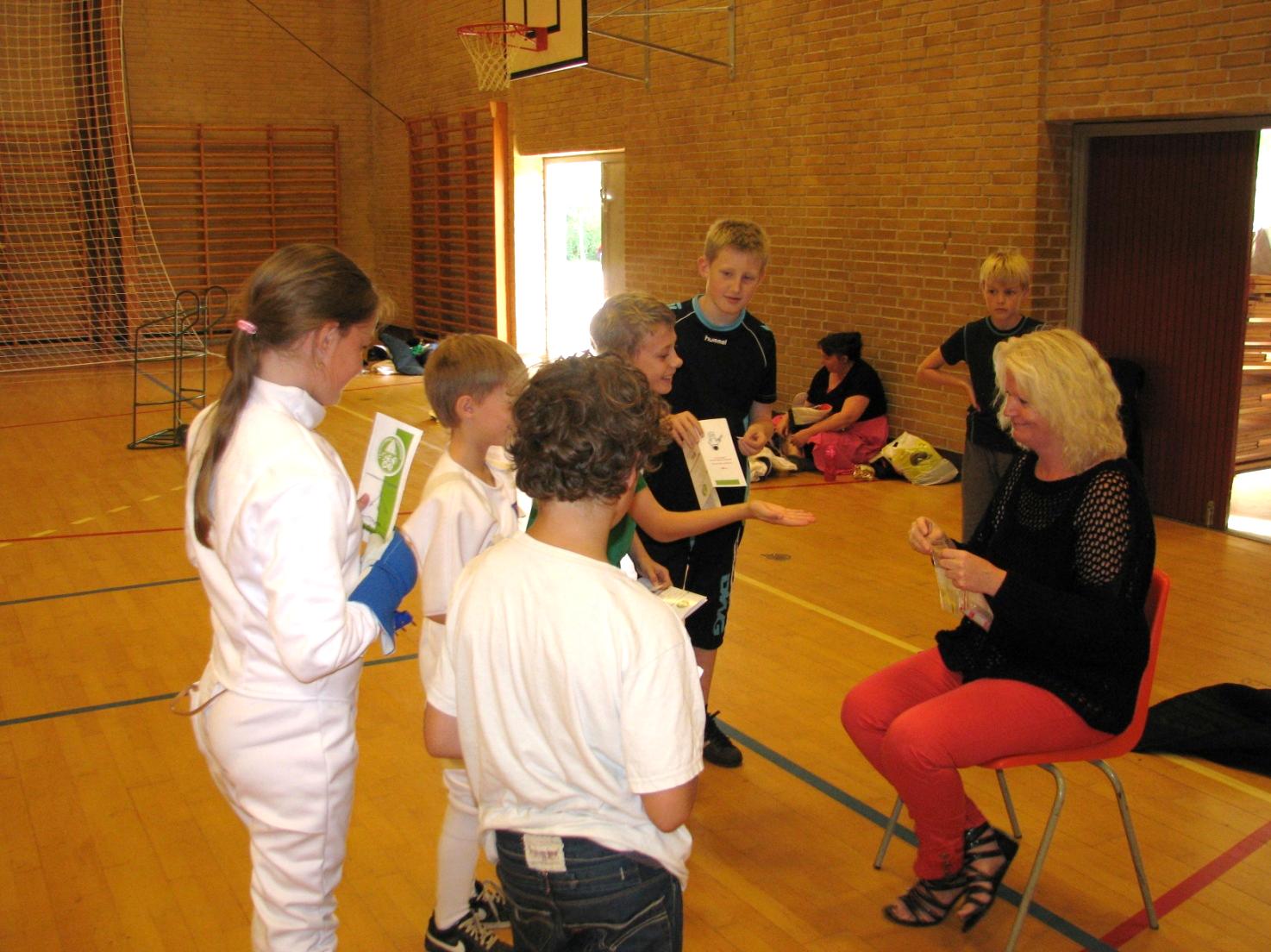 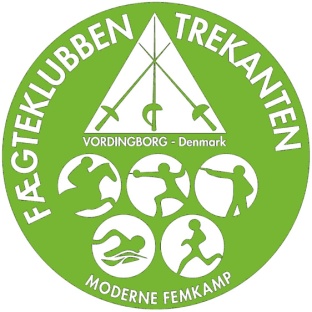 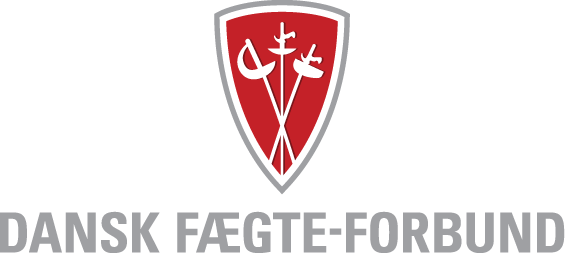 Træningsmærker
Hæftet fremstilles let: Printes på tykt papir, karton eller fotopapir.
Træningsmærkerne  fremstilles på en ”Dymo” printer. Evt. kan man finde standardlabels, der printes , eller færdige mærker såsom: Flag, stjerner eller lignende.
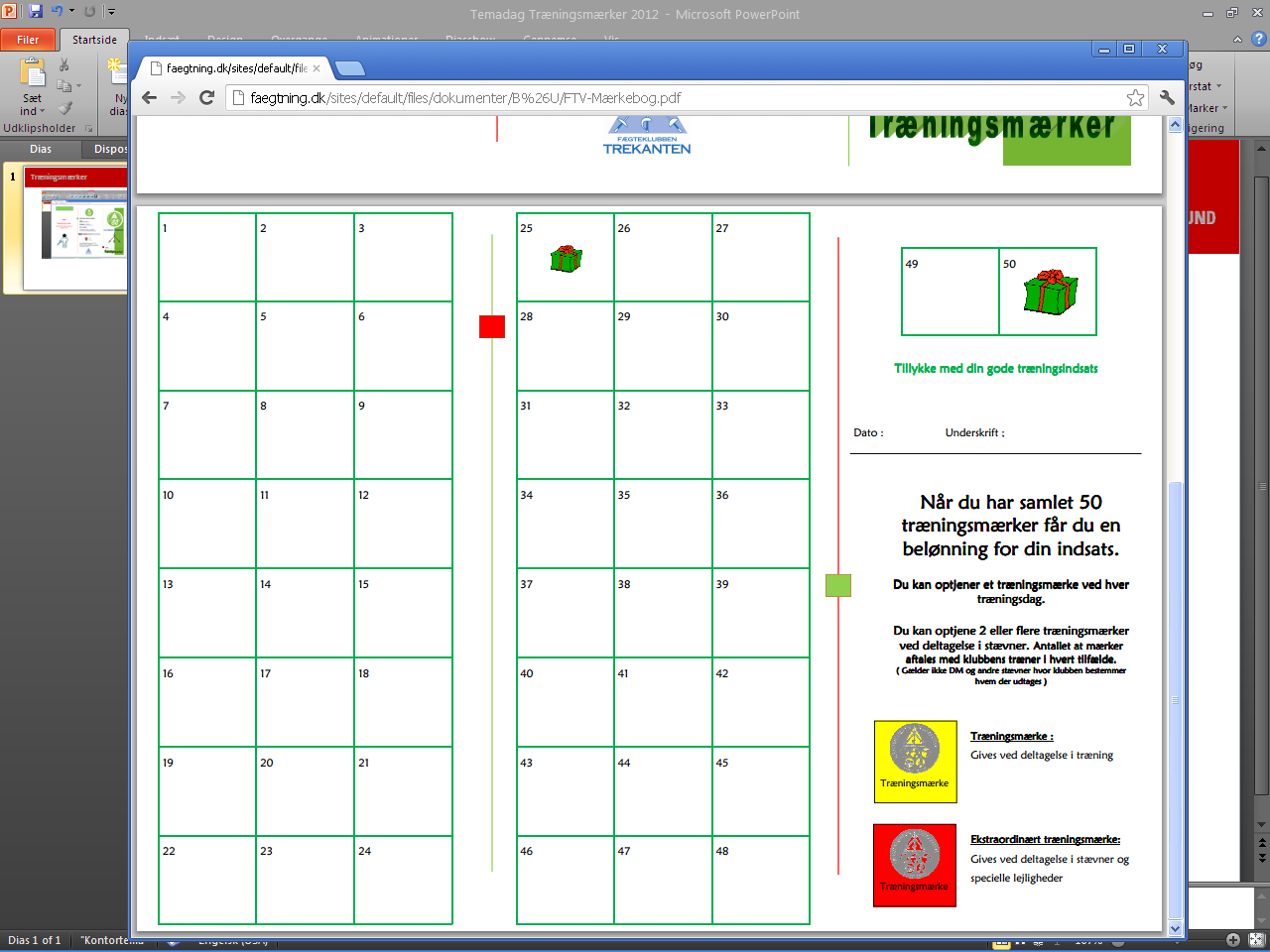 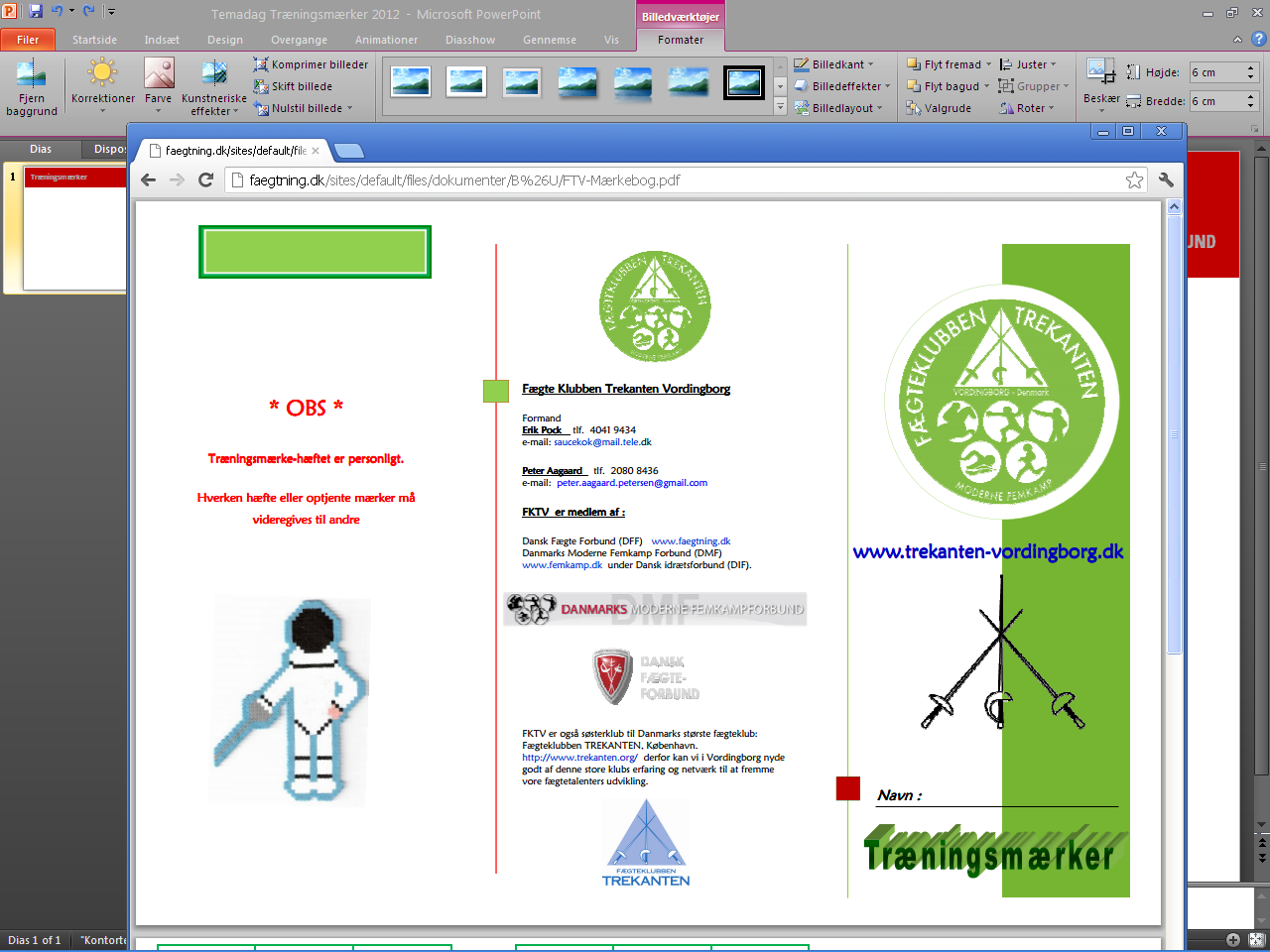 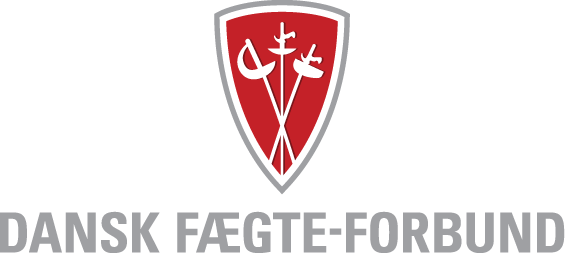 Træningsmærker
Mærkerne henvender sig mest til de yngste. Men alle er velkommen til at samle mærker.
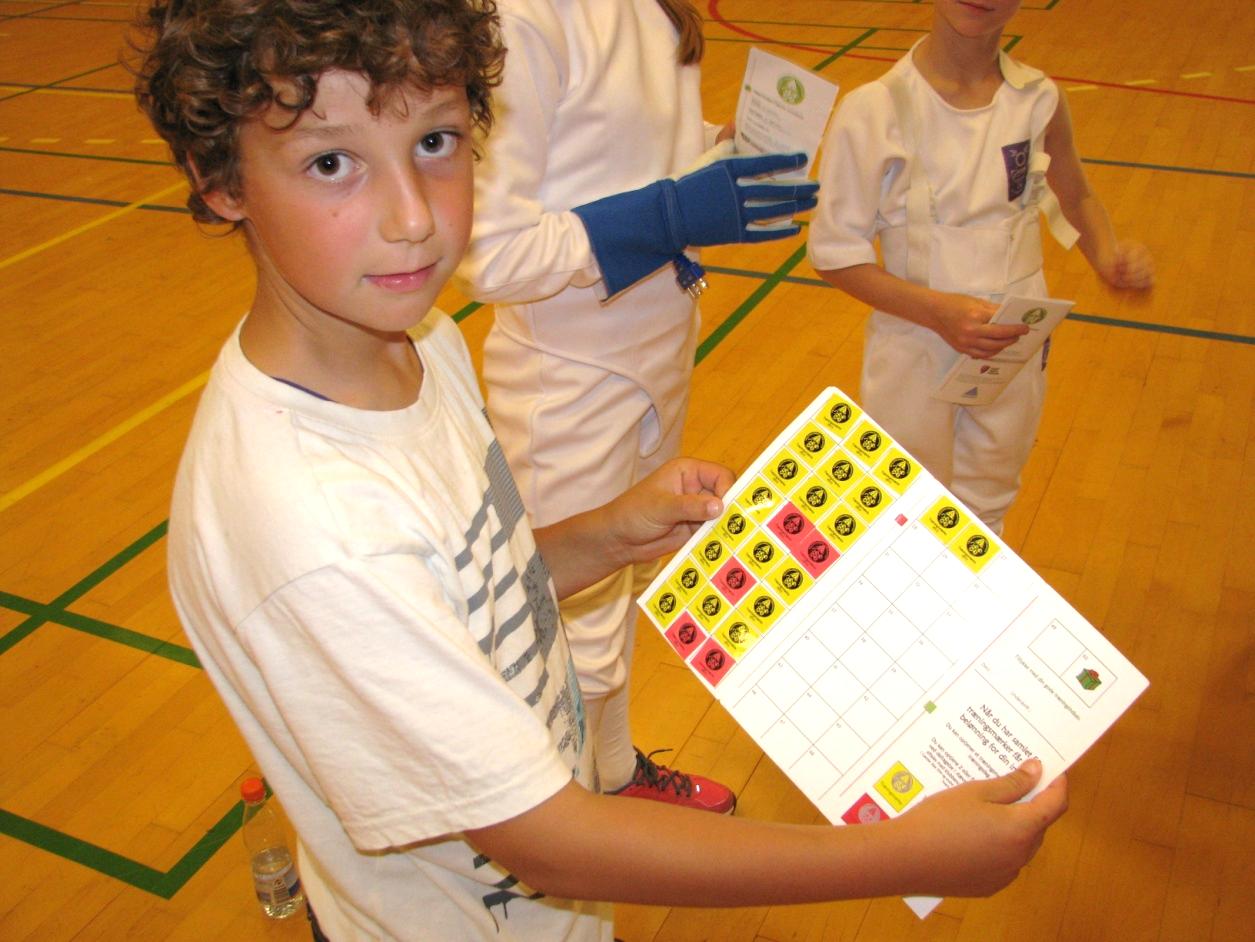 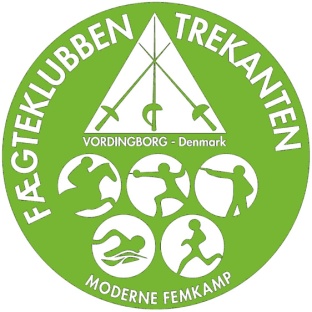 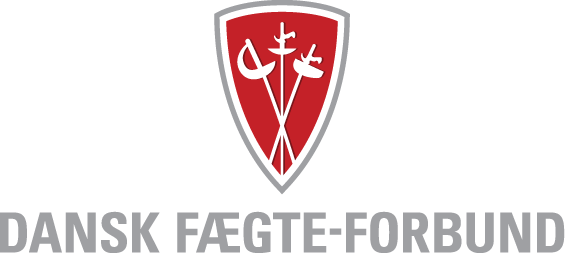 Træningsmærker
Mærkerne er blevet godt modtaget, og er blevet en fast rutine som afslutning på træningsdagen.
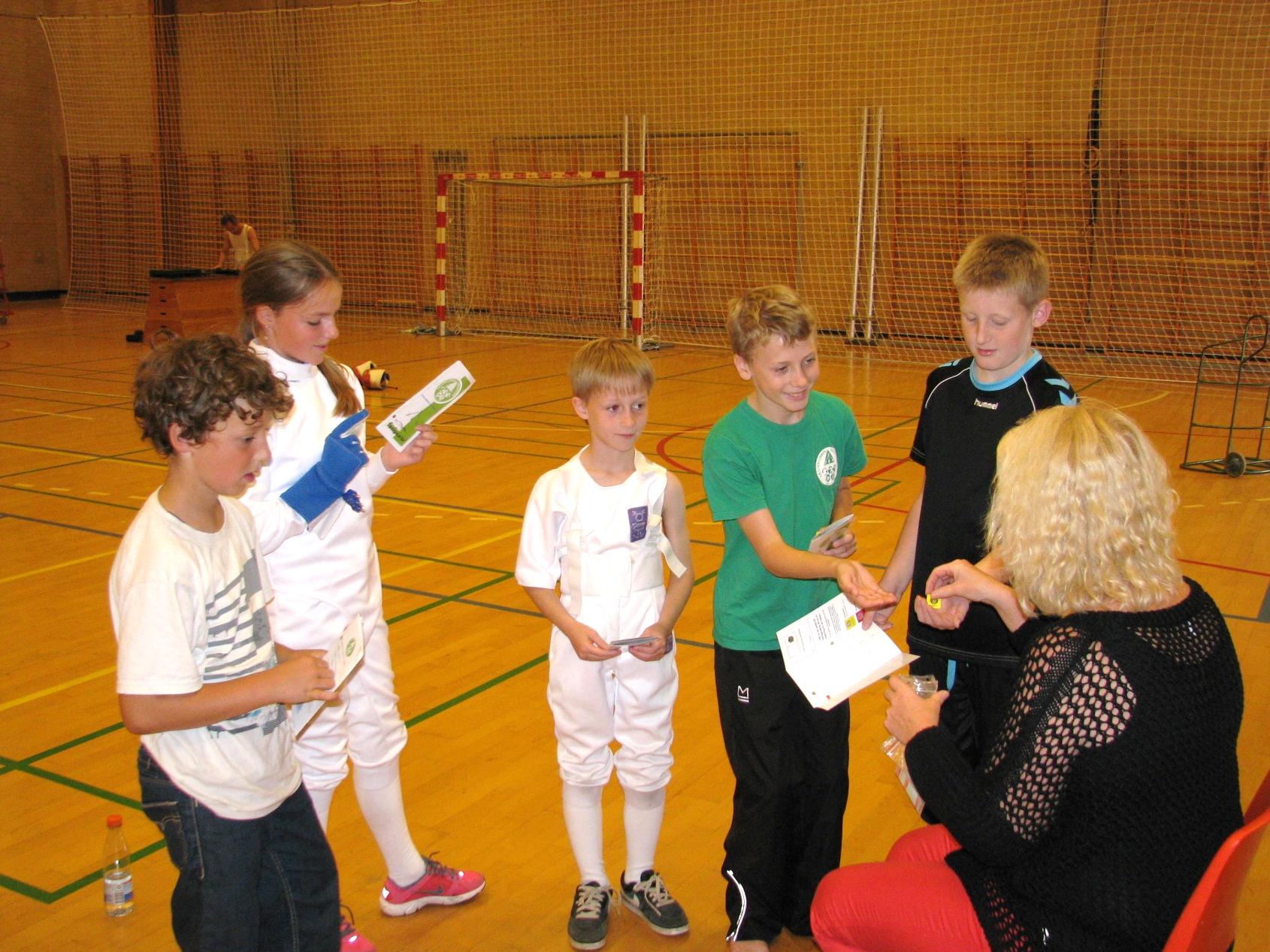 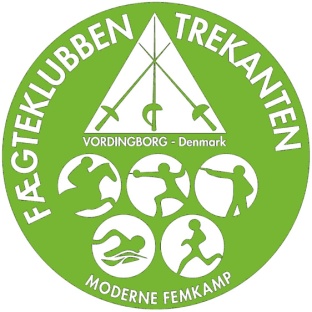 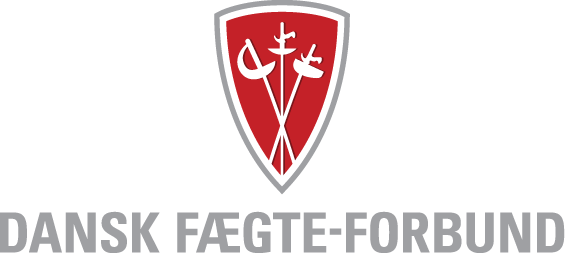 Træningsmærker
Vi har valgt, at 25/50 samlede mærker giver en lille gave.
Gaverne hos os er sponsorerede, og er i øjeblikket: Lommeregnere, lygter, nøgleringe. 50 mærker udløser en lidt større gave. 
En idé kan være : Drikkeflasker, Fægtestrømper, Værktøj/ pudsesvamp til våben - alt efter hvad der er muligt at få sponsoreret eller hvor meget gaverne må koste.
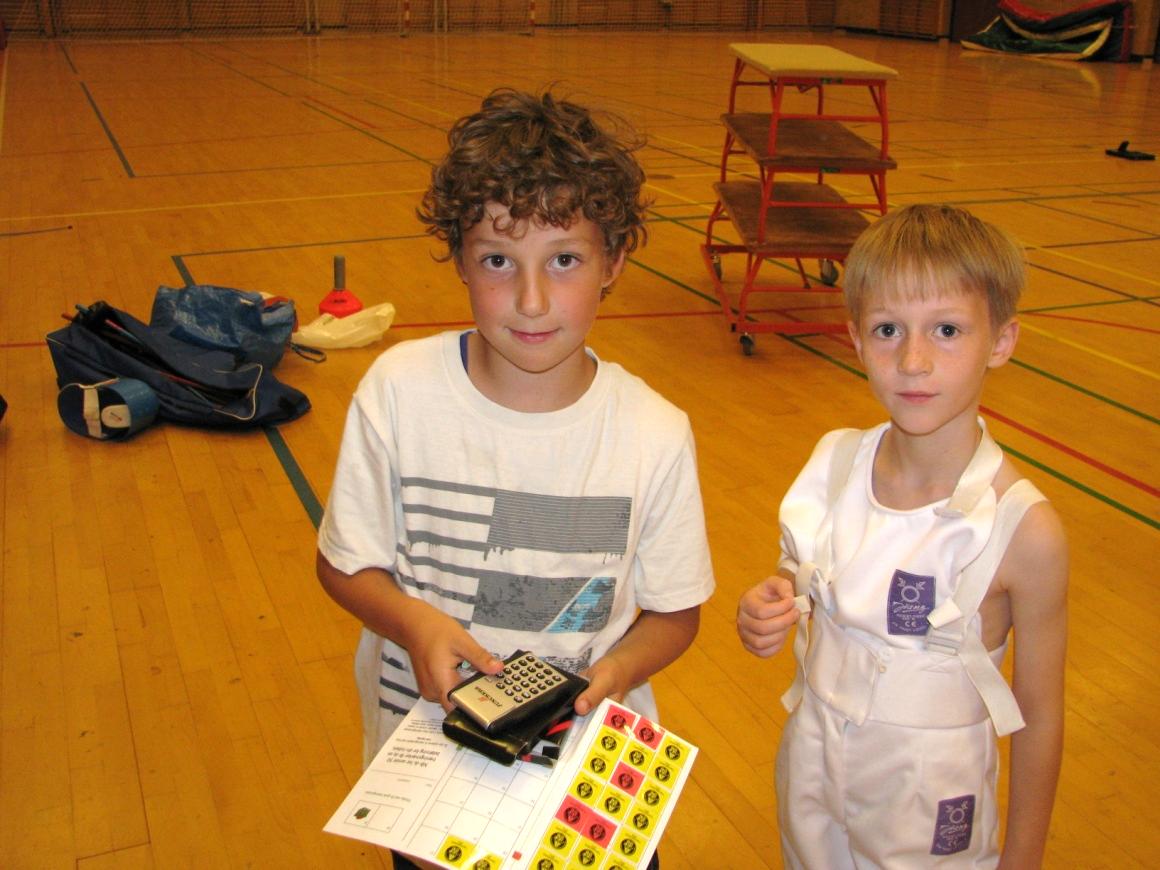 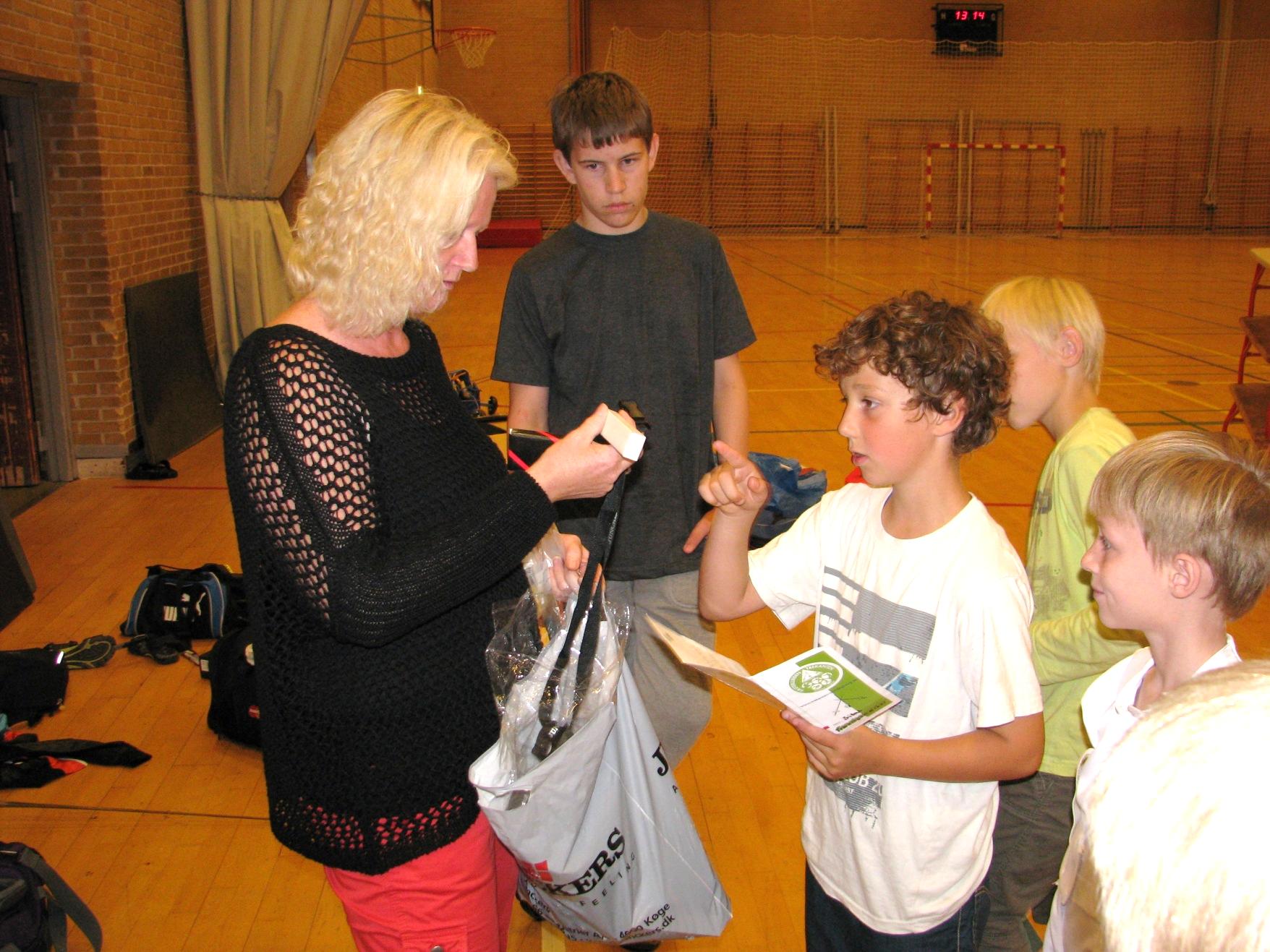 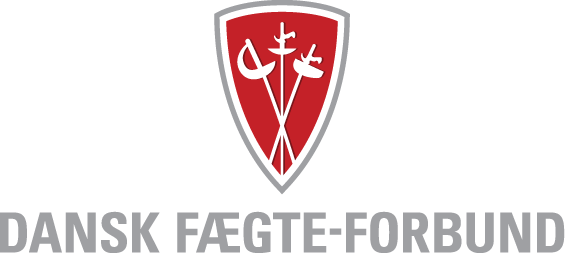 Træningsmærker
Find eksempel på træningsmærkerne på DFF´s side.
http://faegtning.dk/klubber / Medlemmer - skaf dem, hold på dem
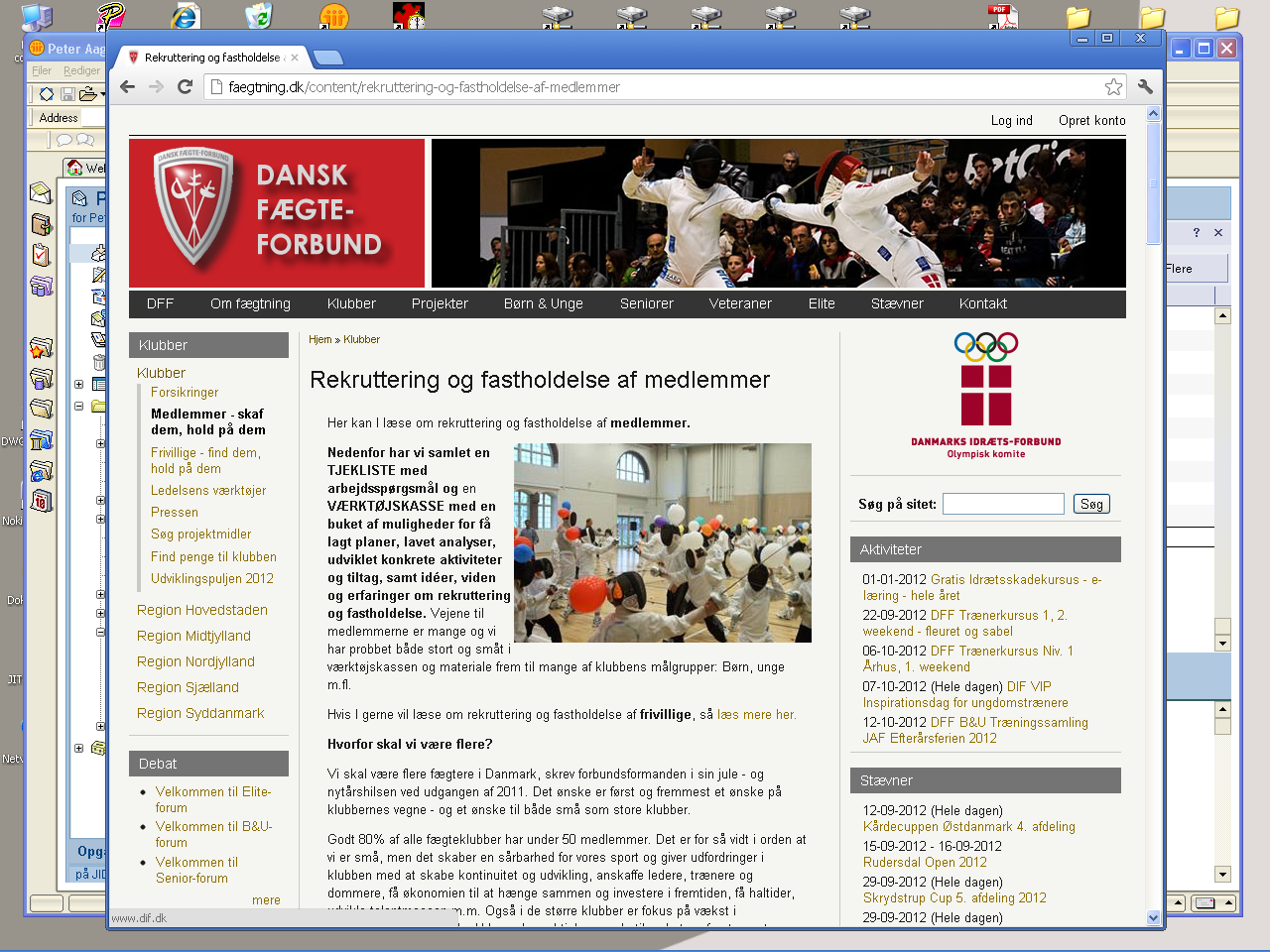 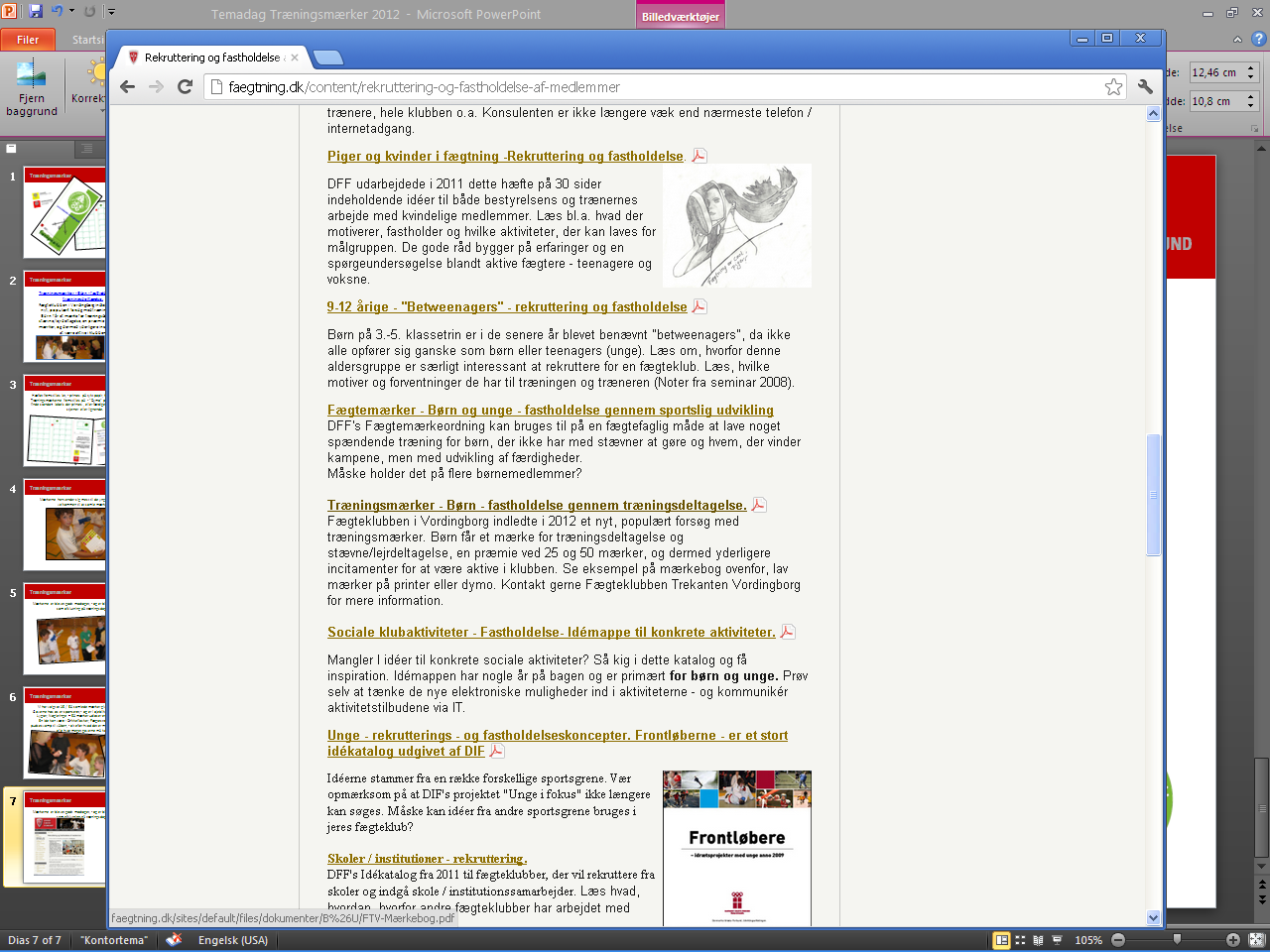 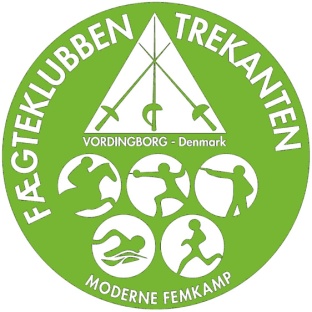